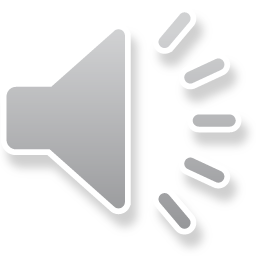 Волонтёрский отряд МБОУ лицей г. о. Лобня«Милосердие»
Подведение итогов работы
за 2021 года
О нашем отряде
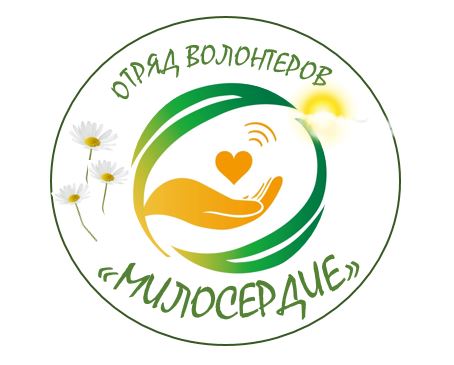 Название нашего отряда -«Милосердие» выбрано не случайно, ведь милосердие – это готовность оказать бескорыстную помощь, поддержать в любом деле.
(эмблема отряда)
Эмблема отряда отражает наше искреннее стремление помочь и поддержать в трудную минуту и в любом деле.
Цели и задачи отряда
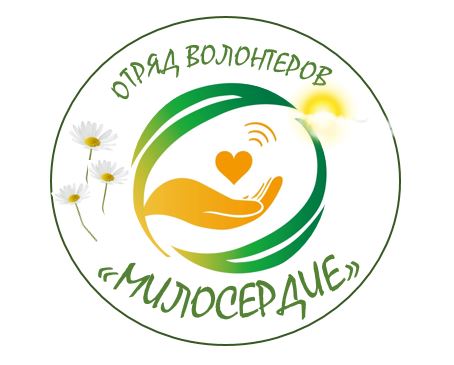 Целями нашего отряда являются:
Помощь в организации и сопровождении городских событий и акций;
Освещение акций (медиаволонтёры);
Облагораживание городских территорий и территории лицея;
Экологическое просвещение;
Участие в социально значимых событиях города Лобни.
3 основных направления деятельности:
ЭКОЛОГИЧЕСКОЕ
СОЦИАЛЬНОЕ
КУЛЬТУРНОЕ
СОЦИАЛЬНОЕ
30.11.2021 г. 
Поздравление ветерана, труженника тыла.
В рамках празднования 80- летия Битвы под Моской.
Рыкова Лидия Николаевна – 92 года.
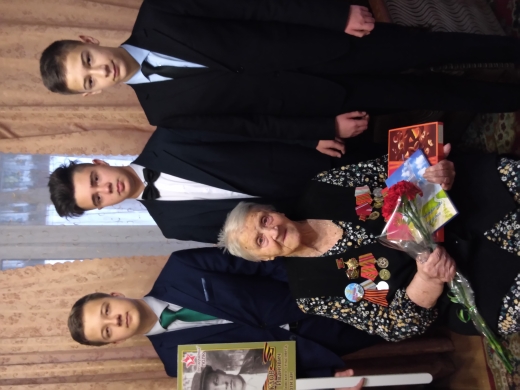 Помощь ветеранам
Радиопередачи в лицее:
«Всемирный день борьбы со СПИДом»;
 «День учителя»;
 «Блокада Ленинграда» , радио Лениграда в годы блокады
Мастер – класс в детском саду
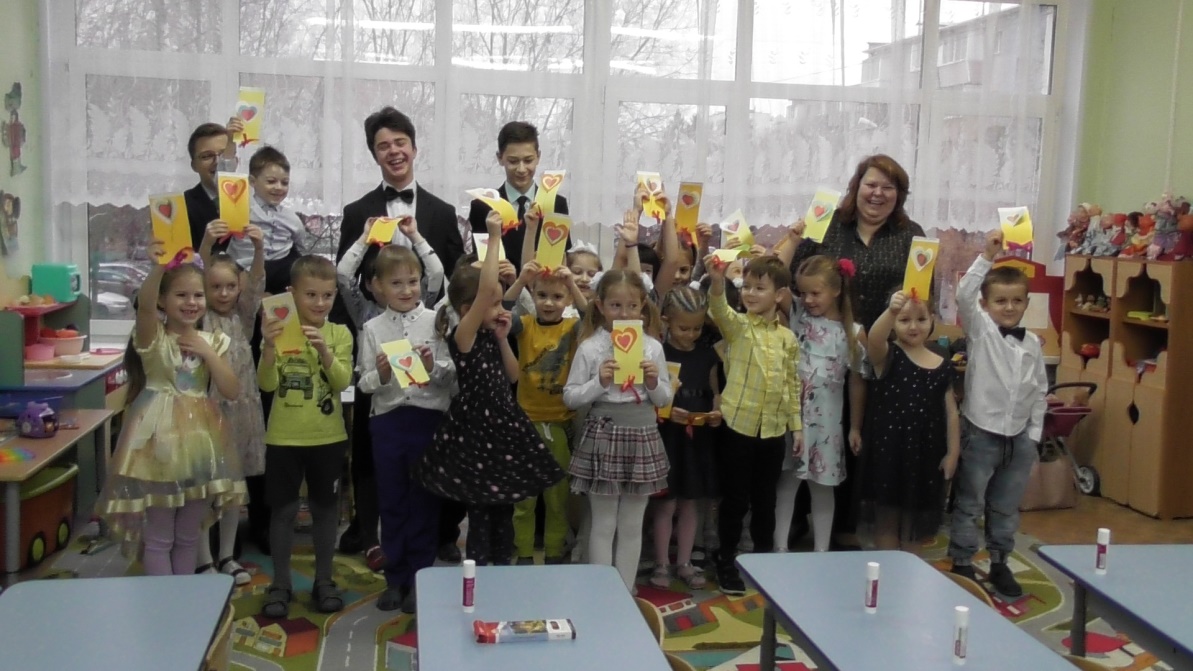 26.11.2021 г. 
«День Матери»
Детский сад «Орлёнок».
Мастер – класс по изготовлению открытки маме.
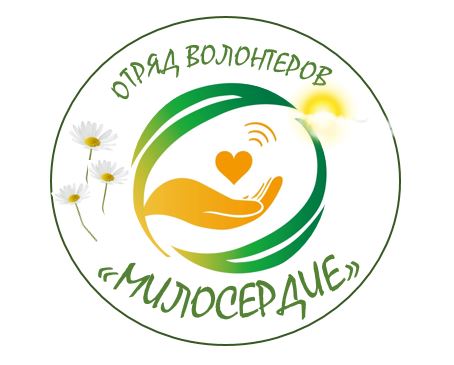 СОЦИАЛЬНОЕ
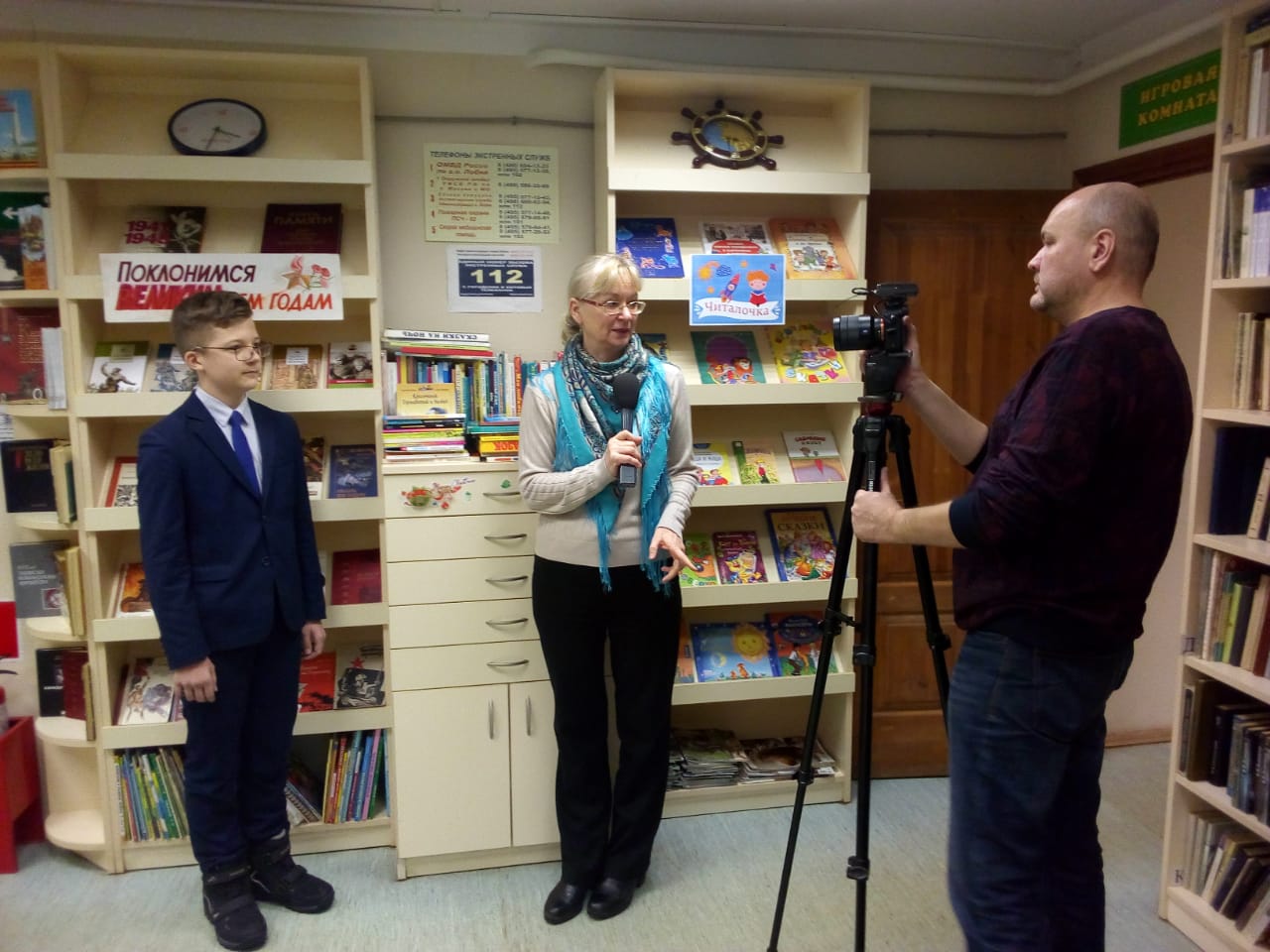 Я, Рыков Фёдор интересуюсь историей своей семьи, изучаю архивы на официальных страницах в интернете, нахожу интересные факты о участие своих родственников в Великой Отечественной войне и мне было очень интересно принять участие в Акции «ПРО ГЕРОЯ», которая состоялась в городской библиотеке. 
Я рассказал про своего деда Родина Федора. Который был летчиком во время ВОВ.
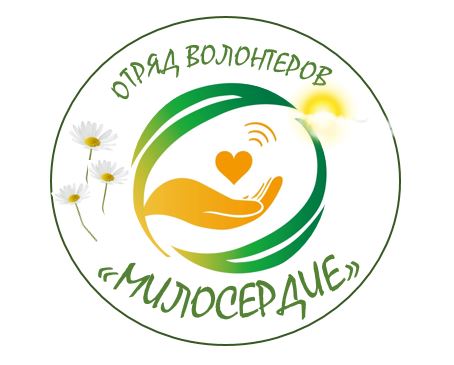 Участие в проекте «ПРО ГЕРОЯ»
https://vk.com/video-166168979_456239096
СОЦИАЛЬНОЕ
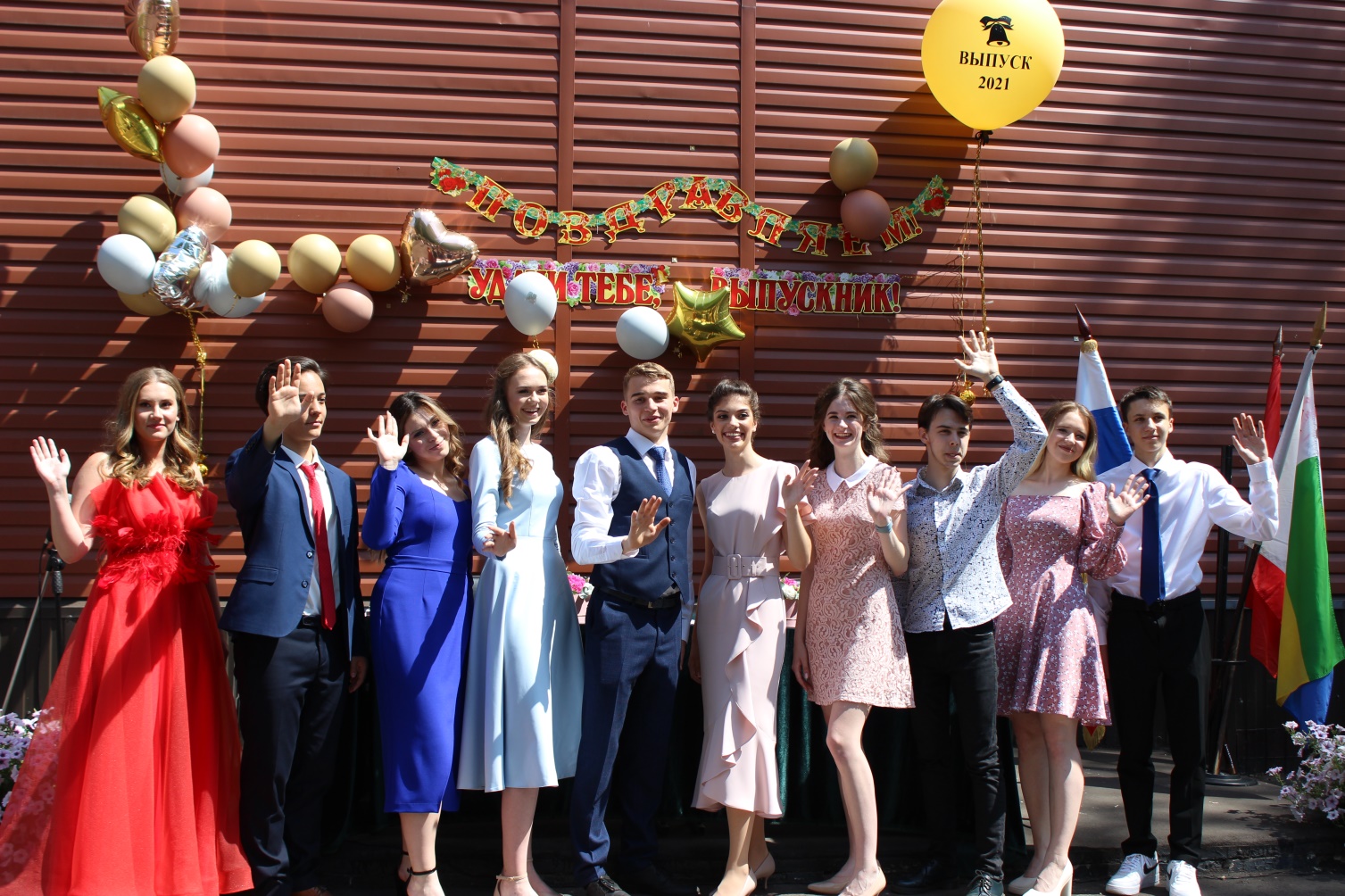 Я принимаю участие в освещении событий лицея:
 «Выпуск2021» - многие фотографии были сделаны мной и переданы в архив лицея.
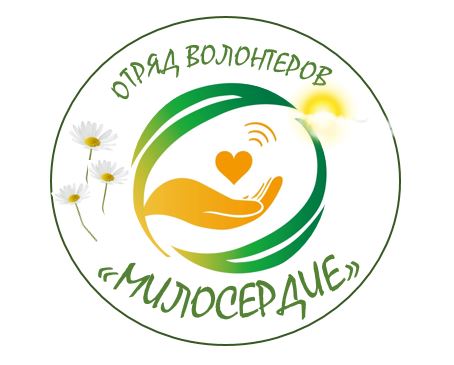 # Я люблю фотографировать
КУЛЬТУРНОЕ
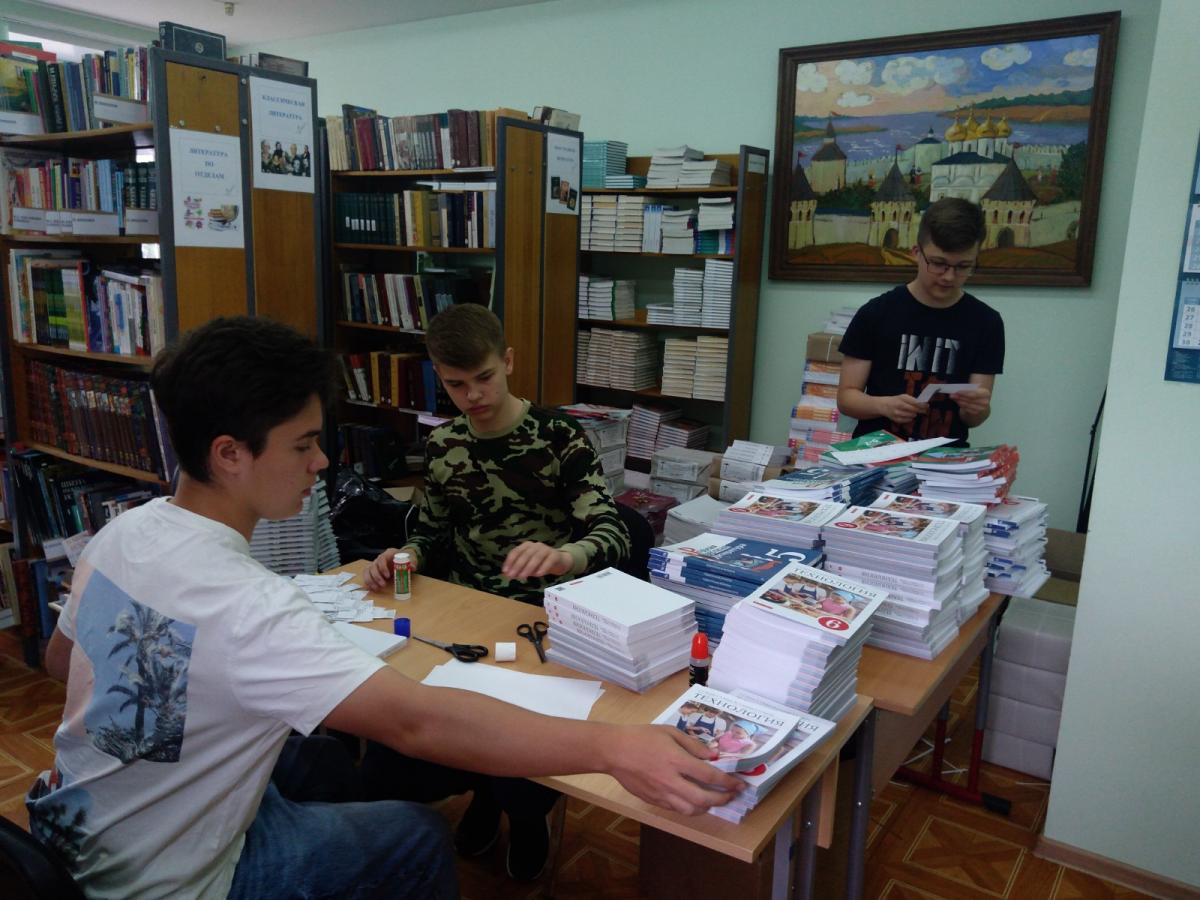 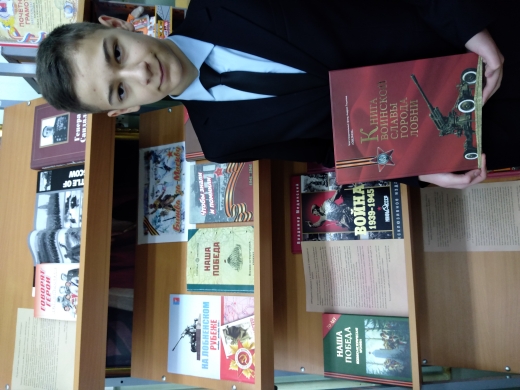 Июнь 2021 г. 
Волонтёры лицейской библиотеки (комплектование учебников по классам, штемпелевание, работа с учебниками), организация выставок
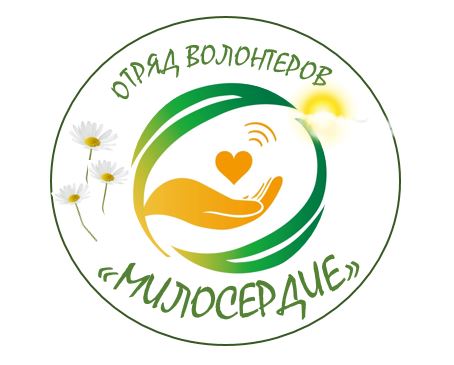 22.11.2021 г.
Создание выставки 80 лет БИТВЕ ПОД МОСКВОЙ в библиотеке лицея
КУЛЬТУРНОЕ
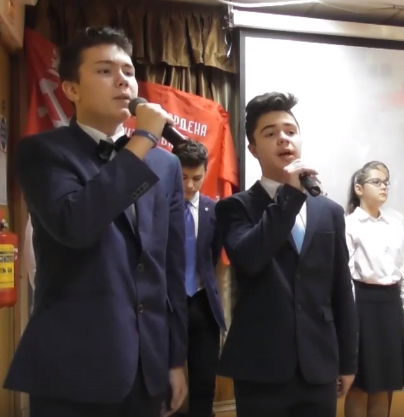 Дмитрий Тулупов.
Всегда принимает активное участие в лицейской, городской жизни. Исполняет тематические песни к праздникам.
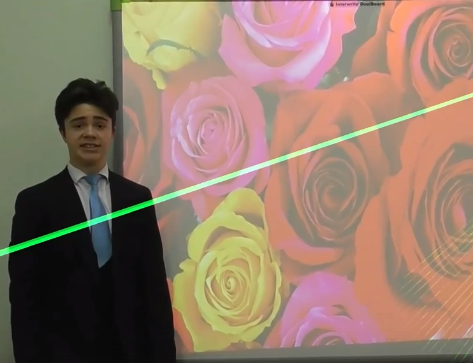 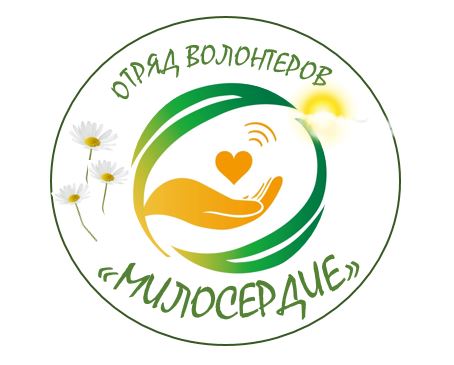 ЭКОЛОГИЧЕСКОЕ
Июнь 2021 г.
Благоустройство и посадка растений на территории лицея.
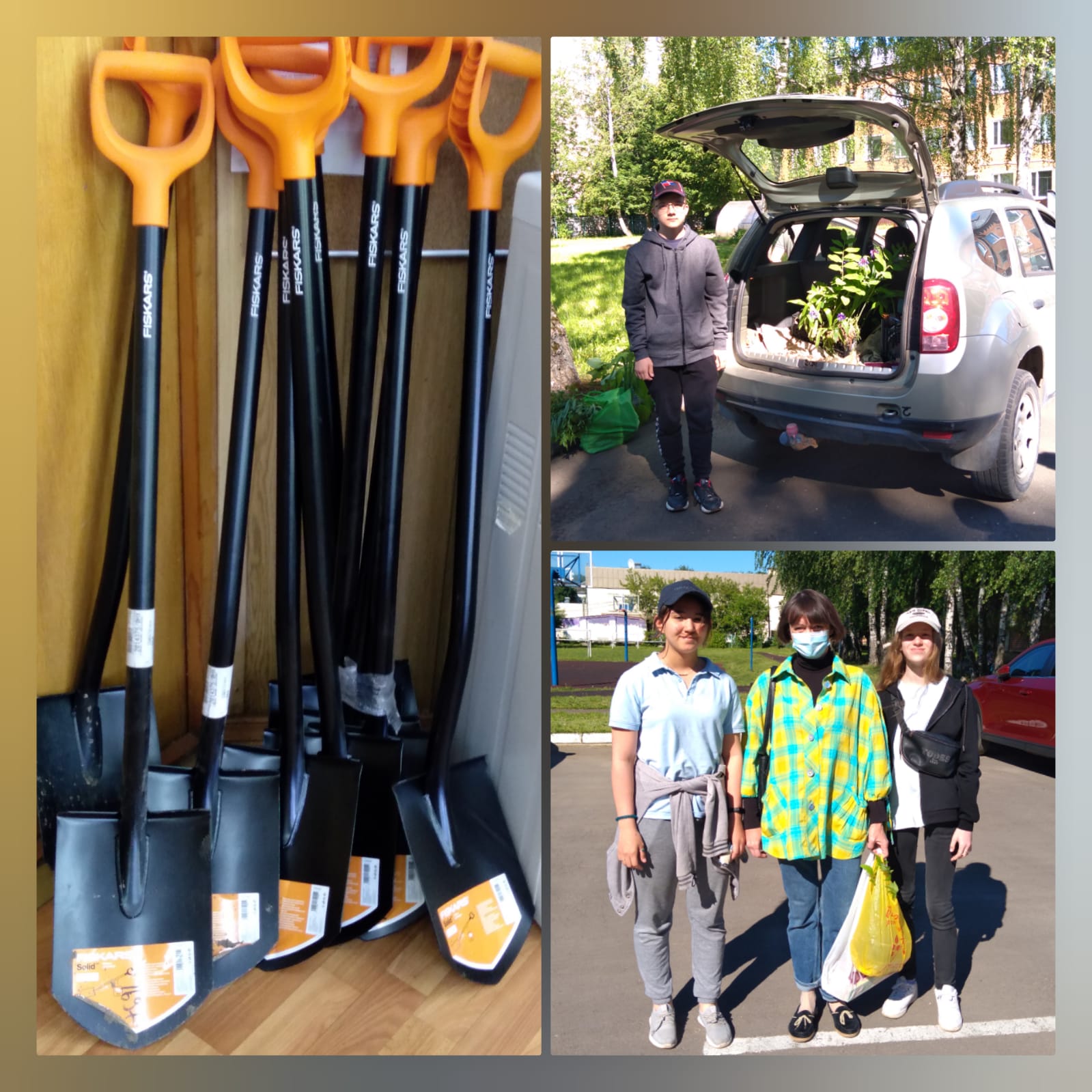 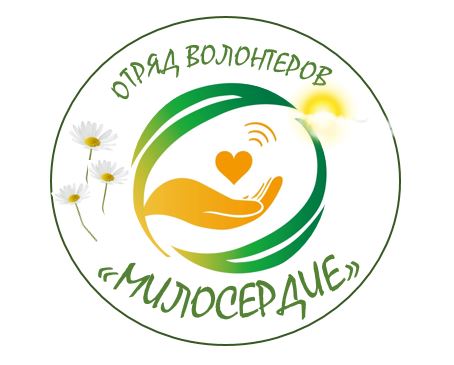 Участие в благоустройстве и озеленении города и территории лицея;
Участие в ежегодных акциях «Наш лес. Посади свое дерево»
Сбор макулатуры
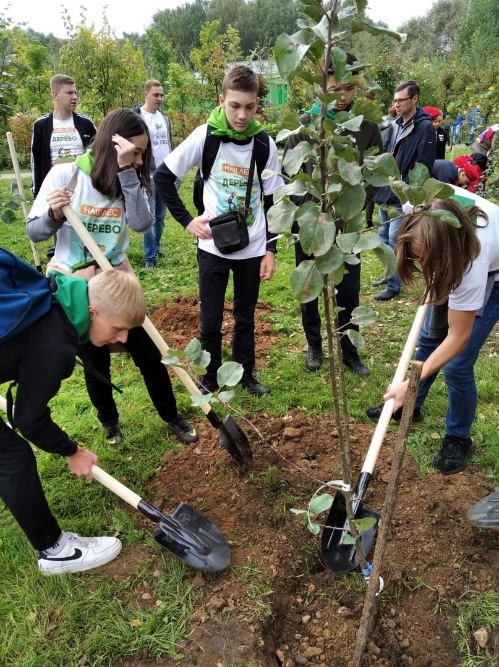 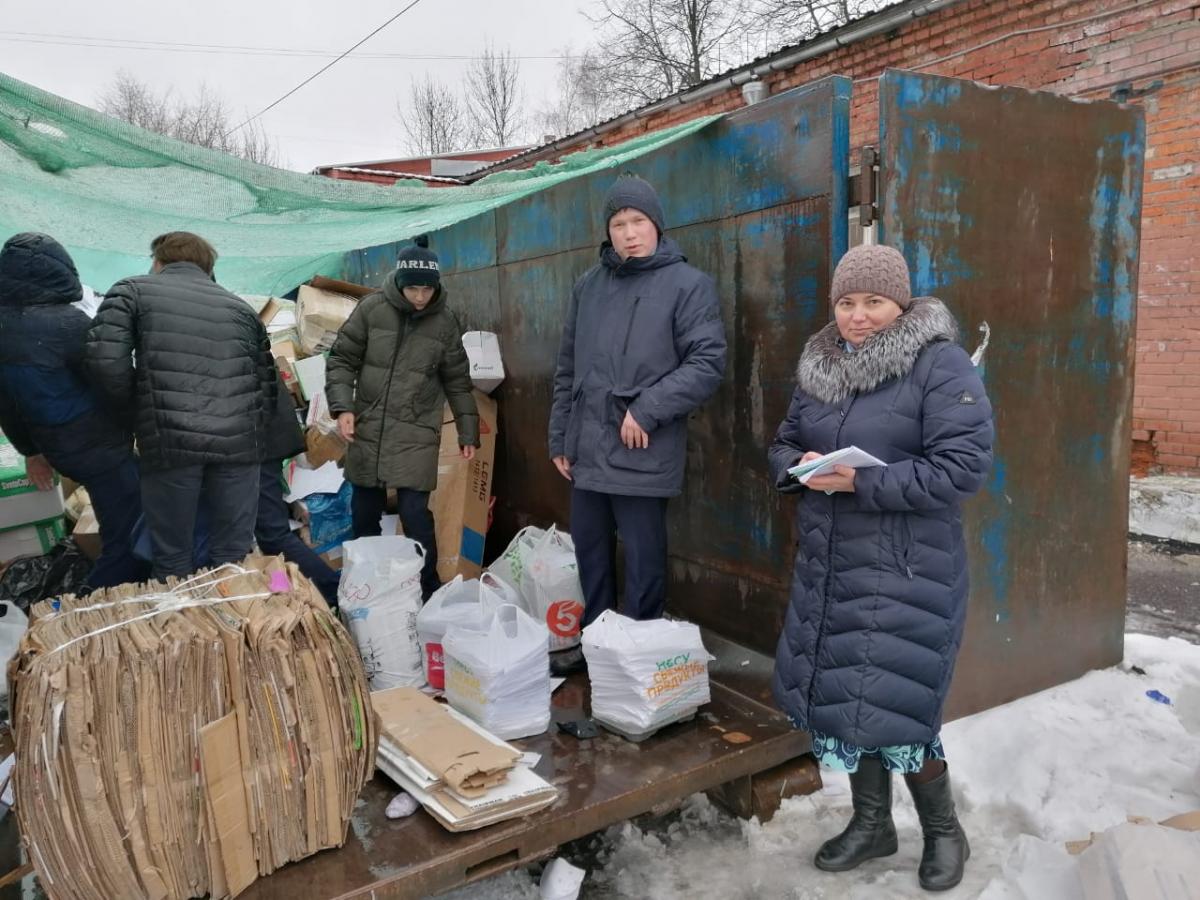 11.09.2021 г.
2.04.2021 г.
Сбор макулатуры в рамках акции «Сдай макулатуру - спаси дерево!
Всего сдано и отправлено на переработку 3,6 т макулатуры.
Освещение деятельности отряда
Все мероприятия, которые проводит наш отряд, освещаются на официальных страницах  в сетях:
      1) Сайте МБОУ Лицей г.Лобня
             http://lobnya-licei.ru
     2) Группе в ВК «МБОУ лицей г. Лобня»
             https://vk.com/licey_lobnya
    3) Странице Инстаграм МБОУ лицей г.Лобня  
            https://www.instagram.com/licey_lobnya
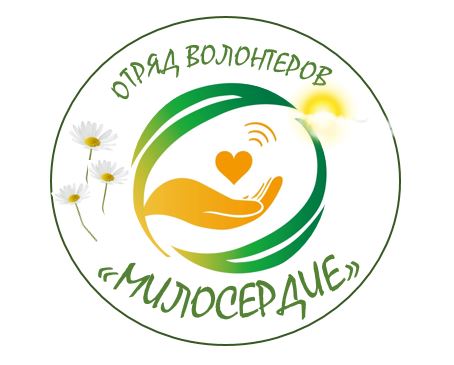 Добрые дела МЫ совершаем от всего сердца! 
Когда нам просто говорят: «Спасибо!», - становится очень приятно.
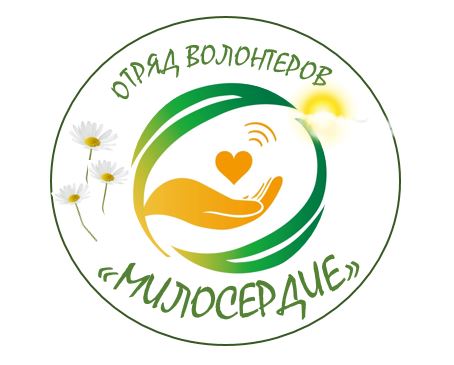